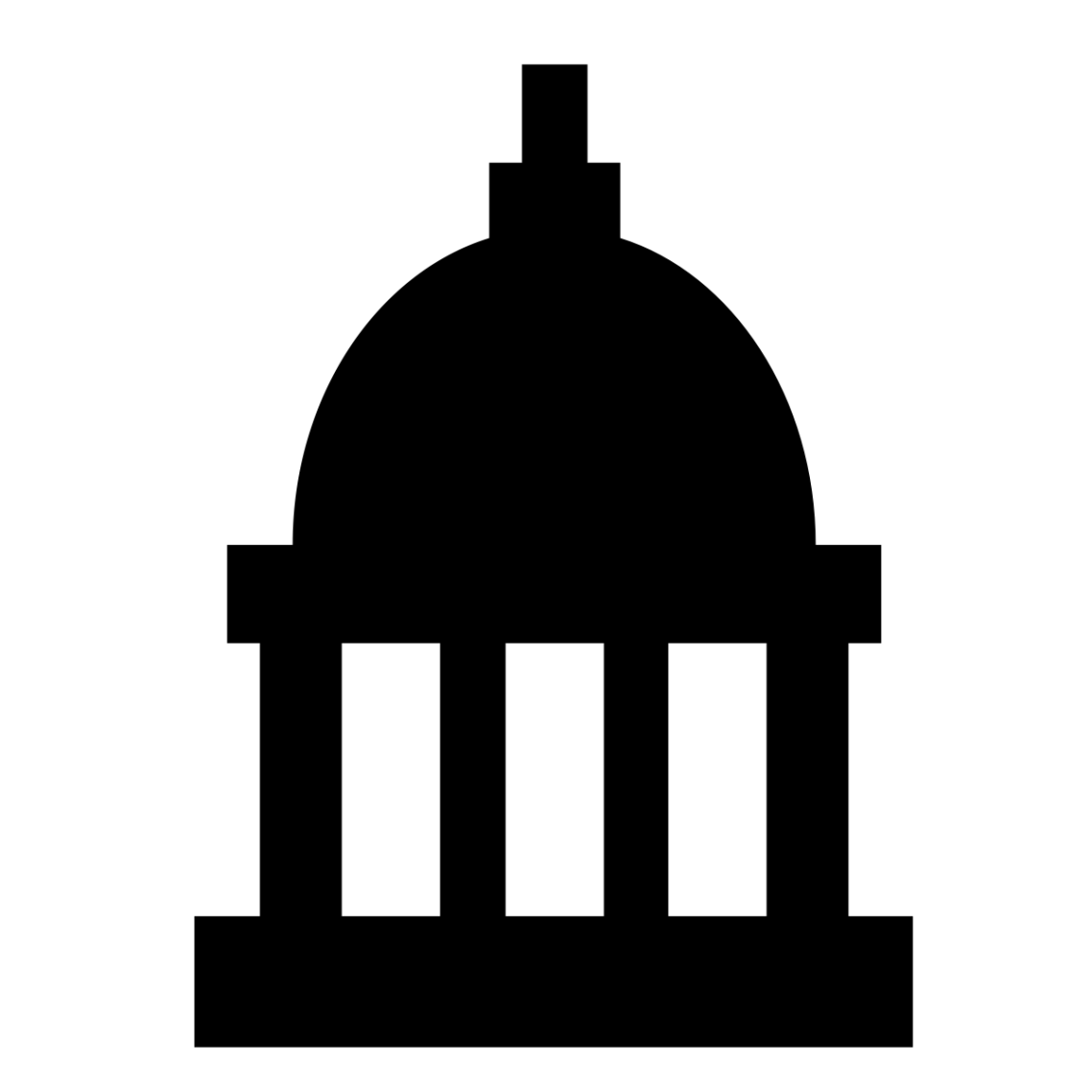 Review of 
Legislative Session
2017

David Johnson
General Counsel
Central Arkansas Water

Stuart Jackson
Wright, Lindsey & Jennings
Two broad topics:
1.
Water and wastewater legislation
2. Miscellaneous legislation
Water and wastewater legislation
92 “water” bills
47 “water” acts
16 “wastewater” bills
9 “wastewater” acts
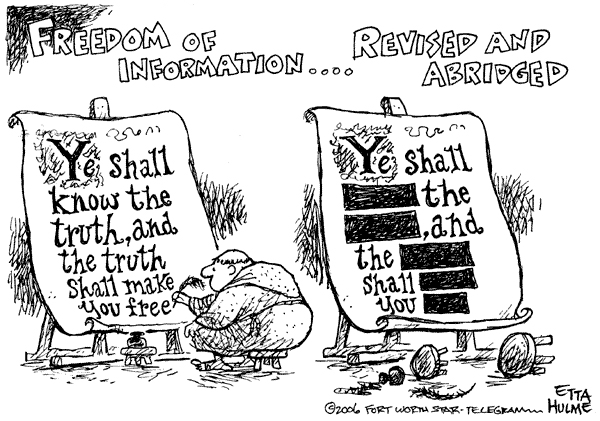 Freedom of Information Act – Customer Personal Information
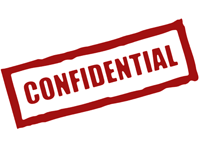 2015:
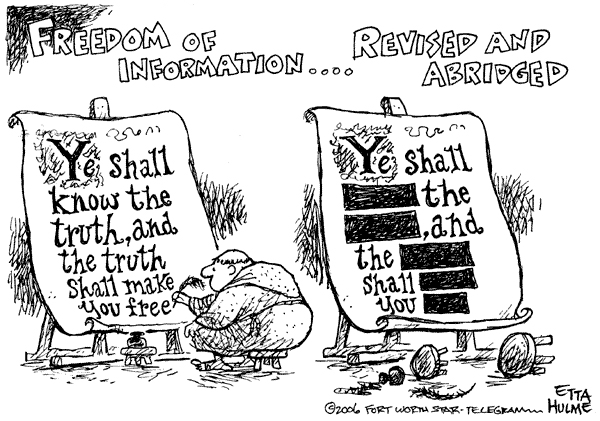 Freedom of Information Act – Customer Personal Information
Customer
Customer’s attorney, guardian, etc.
Water system’s billing partners
EFFECTIVE DATE: IMMEDIATELY
2017:
Water system’s billing vendor
Tenant of customer
Research
Package Plants
Focus: Shore up nonmunicipal wastewater system trust fund
Additional step: Beefed up ADEQ enforcement against  noncompliant providers
Water system role: No new service in provider service area
EFFECTIVE DATE: JULY 30, 2017
[Speaker Notes: Basically, nonmunicipal wastewater systems are typically private systems package plants that may serve small developments. In 2015, a trust fund was set up to shore up insolvent systems, but there was inadequate funding to keep it going. So legislation was passed this session to increase contributions AND that would give ADEQ an additional enforcement tool with the help of a water system or water systems that serves that nonmunicipal wastewater system’s service area. Water system must comply if it receives “signed statement” from ADEQ.]
Design-Build
Additional procurement option for municipal sewage system
Design and construction services are provided by a single entity
Project minimum: $2 million
EFFECTIVE DATE: JULY 30, 2017
[Speaker Notes: Act 627 / HB 1645]
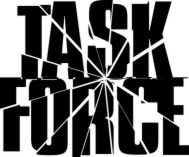 Water Task Force
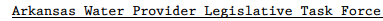 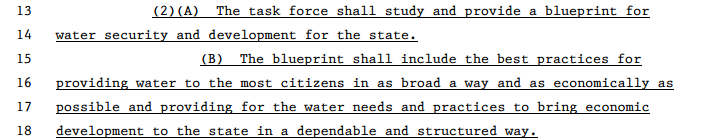 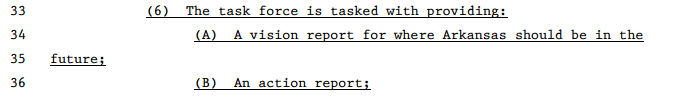 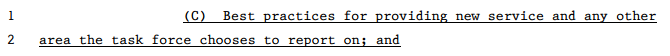 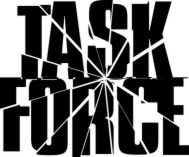 Water Task Force
Members:
Governor appointees
AWW&WEA representative
Legislators
AWWMA representative
ARWA representative
Legislative appointees
ANRC representative
Etc.
Report date: January 1, 2019
[Speaker Notes: AWWMA – Arkansas Water and Wastewater Management Association

ARWA – Arkansas Rural Water Association]
DROP – Returning to Work
Repeals prohibition against DROP participant’s future employment in position covered by Arkansas public retirement systems
Still cannot return to same position
Question about applicability to current DROP participants
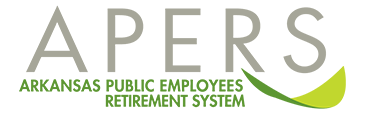 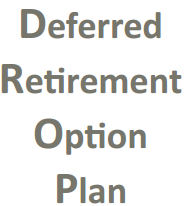 EFFECTIVE DATE: JANUARY 1, 2018
[Speaker Notes: The state of the law regarding APERS and DROP have been a pretty fluid situation since the double-dipping story hit the front page of the Democrat-Gazette several years ago (Summer 2009 with first legislation in 2011). Existing law when the legislative session began provided that, when any APERS member ceases participation in DROP, the member was no longer eligible for employment in a position covered by a public retirement system in Arkansas including APERS.]
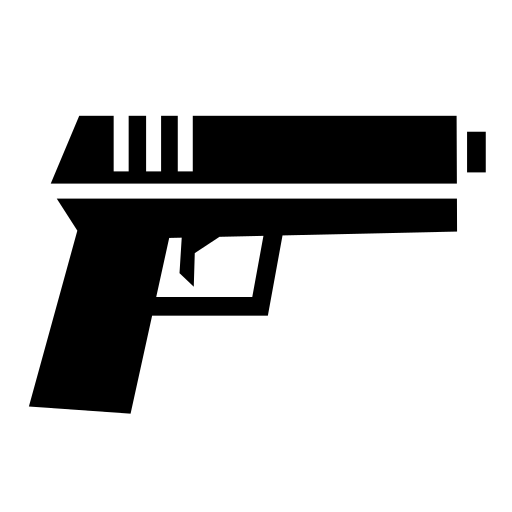 CONCEALED CARRY
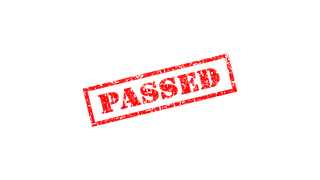 1
Guns in Private Employer Parking Lots
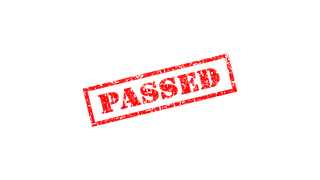 *
Guns in Public Buildings
2
*still okay to post
1
EFFECTIVE DATE: JULY 30, 2017
EFFECTIVE DATE: SEPTEMBER 1, 2017
2
[Speaker Notes: As for public parking lots, Arkansas Code § 5-73-306(18)(B)(ii) limits qualified vehicle to the employee’s vehicle and does not include a vehicle owned by another person that the employee may be driving such as the employee’s employer’s vehicle.

Bill – SB 37 – says that handgun must be stored in “personal handgun storage container.”]
Issue 3 (2016)
Permits funding of “economic development services”
Requirements:
1. Procurement laws followed
2. Contract
3. State public purpose (e.g. “job creation”)
4. Not exceed one year in length
5. Performance indicators
6. Approval of governing body
[Speaker Notes: Act 685]
Issue 3 (2016)
Permits funding of “economic development projects”
Requirements:
1. Procurement laws followed
2. Cost-benefit analysis for grants > $100,000
3. Contract
4. State public purpose (e.g. “job creation”)
5. Not exceed one year in length
6. Performance indicators w/ clawback provision
7. Approval of governing body
EFFECTIVE DATE: JULY 30, 2017
[Speaker Notes: Issue 3 = Amendment 97]
Bills at the legislature that did NOT pass:
PVC
Eminent domain
SB 35
Fluoride I (Ladyman)
Fluoride II (King)